アプリプログラミングシート
Python(Brython)による
タートルグラフィックス編
学習目標
単元の流れ
必ずしも３コマ使う必要は無い。
２コマ目の時点で、自由な図形描画に取り組める生徒もいる
1コマ目の指導
2コマ目の指導
3コマ目の指導
タートルグラフィックス
アプリの概要
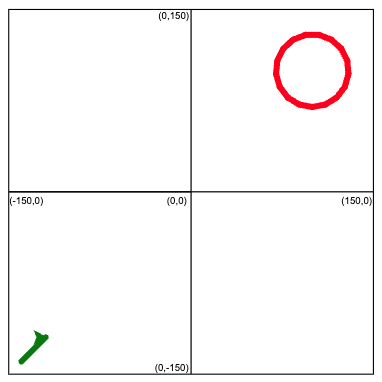 プロジェクトをIDEで開くと、座標が表示され、ペンが画面中央から右上に移動した後、赤い線で円を描きます。次にペンは左下に移動して、緑色の線を描きます。

タートルグラフィックスの様々な機能（関数）を順次呼び出して、図形を描く方法を学びます。
学習内容
タートルグラフィックスを動かしてみよう
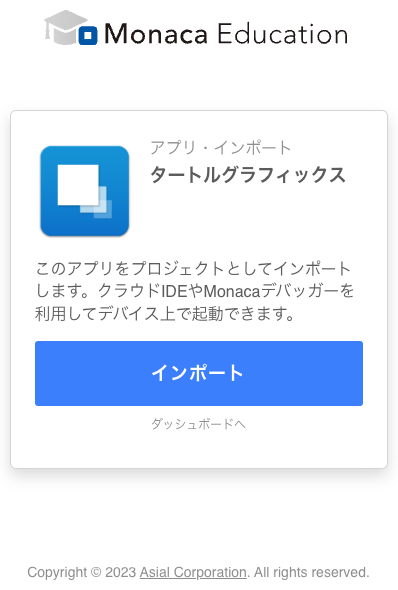 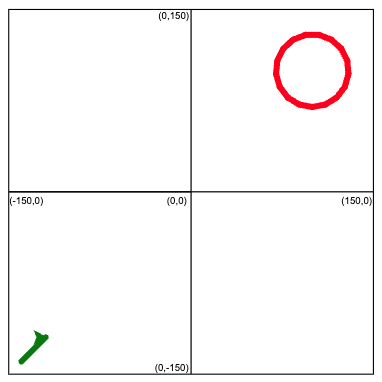 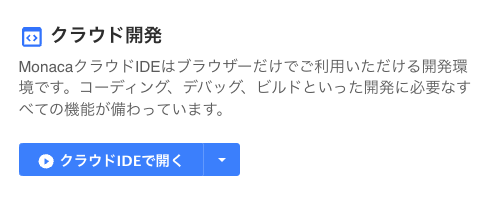 サポートページから「タートルグラフィックス」をクリック
Monacaプロジェクトとして
インポートして、IDEで開く
座標軸と、終了地点の円、
開始地点から右斜め上に進んだ線が描画されることを確認する
プログラムを読んでみよう
（python.pyファイルの61行目〜）
①記号#の前が命令で、後ろはコメント
t.penup() # ペン先を上げる
# 右上にゴールの円を描く
t.goto(100,70) # ペン先を(100,70)に移動
t.width(5) # ペンの太さを指定
t.color("red") # ペン先の色を指定（※デフォルトは黒）
t.pendown() # ペン先をおろす
t.circle(30) # 円を描く
# スタート地点へ移動
t.penup()
t.goto(-140,-140) # スタート地点の座標(-140,-140)
# 描画スタート
t.color("green")
t.pendown()
# 解答例1: 右上の円の中まで線を伸ばすには？
t.goto(-120,-120) # 座標(-120,-120)まで進む
②ペン先を指定の座標へ移動する
②ペンの太さ・色を指定する
③この時点のペンの位置と向きを基準に、
「左に30」の位置を中心にして、円を描く
④ペン先を持ち上げて、
指定の座標へ移動
⑤ペンの色を緑に指定して、
ペン先を下げる（キャンバスに置く）
⑥ペンを指定の座標まで進める
タートルグラフィックスの様々な機能（関数）
指定した座標まで線を引いたり、円を描いたり、ペン先を上げたり下げたり…これらの機能は関数（function）と呼ばれる仕組みです。
関数の中には、小かっこ（）を使って値を指定して、動作の詳細を決めることができるものもあります。
タートルグラフィックスでは、以下のような関数が利用できます（※代表的なものを取り上げています）。
カスタマイズ① 線を円の中まで伸ばしてみよう
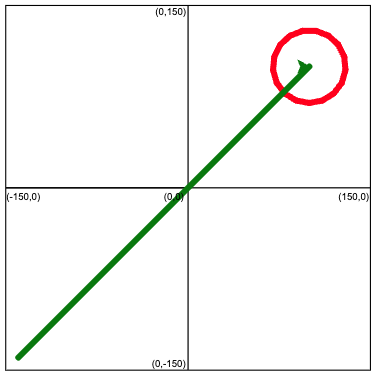 goto()の小かっこの中で指定している線の行き先（終点）の座標を、円の中の座標にする
プログラムを変更
# スタート地点へ移動
t.penup()
t.goto(-140,-140) # スタート地点の座標(-140,-140)
# 描画スタート
t.color("green")
t.pendown()
# 解答例1: 右上の円の中まで線を伸ばすには？
t.goto(-120,-120) # 座標(-120,-120)まで進む
goto(x座標,y座標)の小かっこの値を
適切なものに変更する
タートルグラフィックスでは、ペンの位置・向きを基準に、左に指定された半径だけ離れた箇所を中心として、円を描く
30
70
(100,70)
100
# 解答例1: 右上の円の中まで線を伸ばすには？
t.goto(100,100) # 座標(-120,-120)まで進む
カスタマイズ②　線を円の中まで伸ばしてみよう
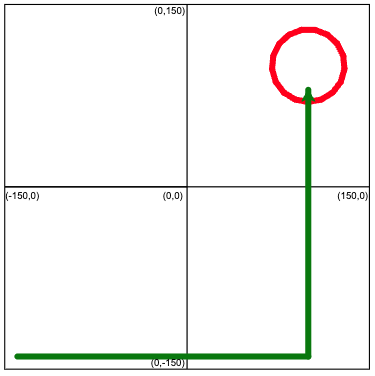 いろいろな方法で、左下の開始地点から、線を右上の円まで線を伸ばしてみよう
プログラムを変更
開始地点の状態
開始地点は、X座標:-140、Y座標:-140
開始地点にペンが移動してきたとき、ペンは右を向いている
終了地点
円は中心の座標が（100,100）、半径30

移動
ペンを直進させる
ペンを左に回転させる
ペンを直進させる
(100,100)
(-140,-140)
# 解答例1: 右上の円の中まで線を伸ばすには？
# t.goto(100,100) # 座標(-120,-120)まで進む
# 描画（解答例2）
t.forward(240) # forward(): ペンが向いている方向へ進む
t.left(90) # 左に90度、ペンの向きを変える
t.forward(220)
①前の回答は、先頭に
#を付けて、コメントにする
②直進→左に回転→直進
の順に、関数を呼び出す
カスタマイズ③　繰り返し制御構造を使ってみよう
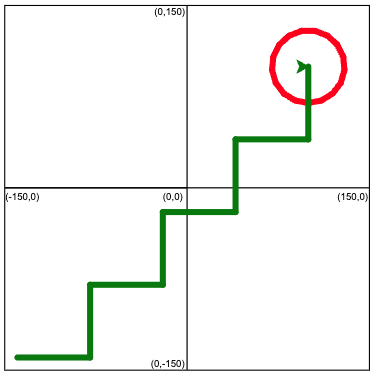 いろいろな方法で、左下の開始地点から、線を右上の円まで線を伸ばしてみよう
繰り返し制御構造を使ってみよう
プログラムを変更
開始地点の状態
開始地点は、X座標:-140、Y座標:-140
開始地点にペンが移動してきたとき、ペンは右を向いている
終了地点
円は中心の座標が（100,100）、半径30

「ひとかたまりの移動の動作」を繰り返す
ペンを60、直進させる
ペンを左に90度回転させる
ペンを60、直進させる
ペンを右に90度回転させる
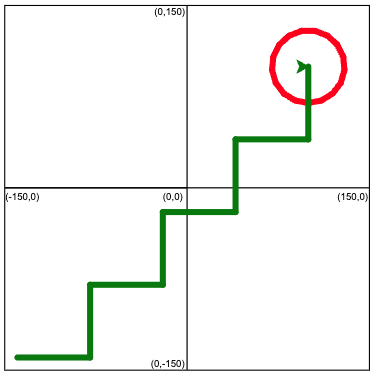 この形を4回、続けて描いている
Python言語のfor文という仕組みで、繰り返しを制御できる
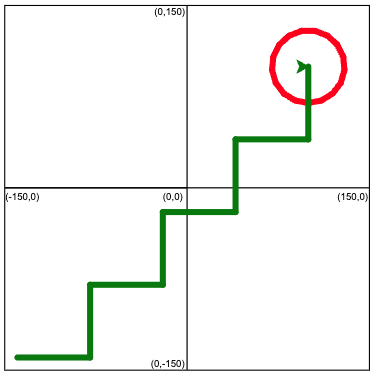 for i in range(1,？): # ？のところに数を入れてみよう
  t.forward(60)
  t.left(90)
  t.forward(60)
  t.right(90) # 右にペンの向きを変える
※range(1, ?)の、?の箇所に
数字を入れてみる。
入れた数字と、
繰り返される回数の関係を確認する。
（ヒント）range(1,4)は、「1,2,3」という範囲で数値の並びを作ります。
（オプション）もっと細かいジグザグで、赤い円まで進むようにしてみよう。
フローチャート: カスタマイズ③繰り返し制御構造を使ってみよう
フローチャート: カスタマイズ③繰り返し制御構造を使ってみよう②
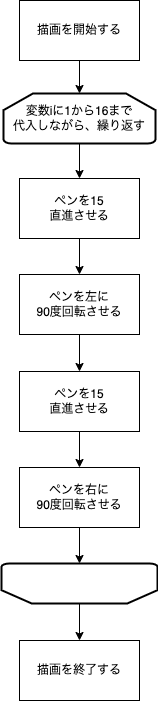 カスタマイズ④　条件分岐の制御構造を使ってみよう
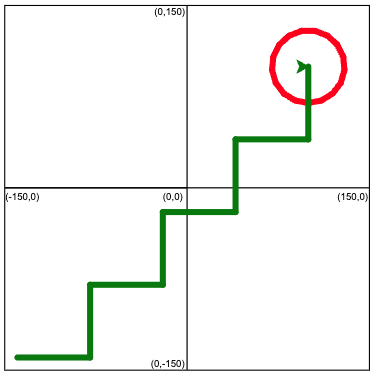 いろいろな方法で、左下の開始地点から、線を右上の円まで線を伸ばしてみよう
繰り返し制御構造と条件分岐構造を組み合わせて使ってみよう
プログラムを変更
開始地点の状態
開始地点は、X座標:-140、Y座標:-140
開始地点にペンが移動してきたとき、ペンは右を向いている
終了地点
円は中心の座標が（100,100）、半径30

「ひとかたまりの移動の動作」を繰り返す
ペンを60、直進させる
ペンを左に90度回転させる
ペンを60、直進させる
ペンを右に90度回転させる
直進した後、1回目は左に曲がる
直進した後、2回目は右に曲がる
3回目は…
4回目は…
	
⇨ 奇数回めは□、偶数回目は□
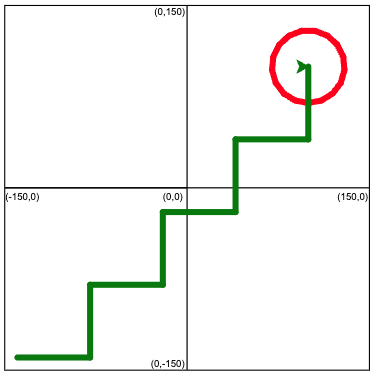 for i in range(1,9): # ？のところに数を入れてみよう
   t.forward(60)
   if i%2 == 0:
      t.right(90)
   else:
      t.left(90)
「直線を何本引く必要があるか」で、
繰り返し回数が変わります。

「i%2」という計算は、2で割った余りを求めています。
（オプション）もっと細かいジグザグで、赤い円まで進むようにしてみよう。
フローチャート: カスタマイズ④繰り返し制御構造と条件分岐を使ってみよう
No
Yes
自由に図形を書いてみよう
設計
1
２
108度
72度
1つの鋭角が30度の三角形を、
30度ずつ回転させながら描く
(60,-120)
(-60,-120)
正三角形や、正五角形、直角三角形などを描いてみよう

基本的な図形を、繰り返し制御構造や条件分岐などを用いながら、複数個描くと、幾何学的な模様が描き出せる

数学の知識を利用すると、様々な図形が描き出せる

いきなりプログラムを書くのではなく、下書きやアイデアの整理をしよう
自由な図形を描くための準備
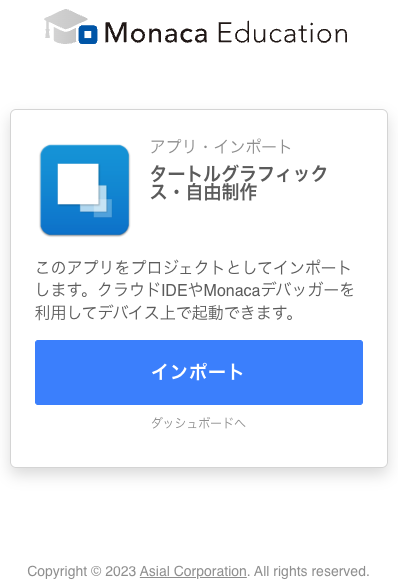 サポートページから「タートルグラフィックス
（自由制作）」をインポート
自由に図形を書いてみよう(作成例)
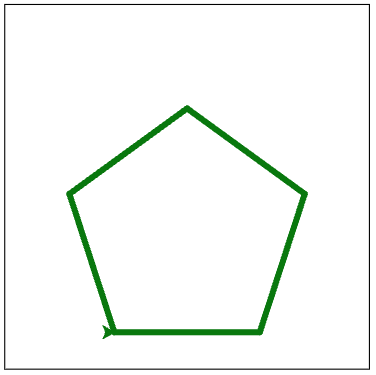 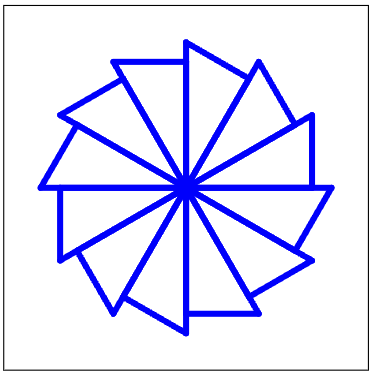 プログラム例
# 五角形
t.goto(-60,-120)
t.color("green")
t.width(5)
t.pendown()

for i in range(1,6):
   t.forward(120)
   t.left(72)
# 風車
t.goto(0,0)
t.left(90)
t.color("blue")
t.width(5)
t.pendown()
for i in range(1,13):
   t.forward(120)
   t.right(120)
   t.forward(60)
   t.right(90)
   t.goto(0,0)
   t.right(180)
確認テスト
記述問題は実際のプログラムで回答頂いても構いません。
また、Pythonの文法に従っていなくても考え方が正しければ正解とします。